Helping Your Child With Reading & Writing Homework in P1-3
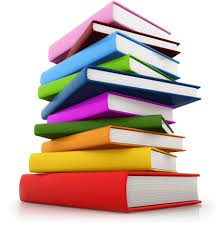 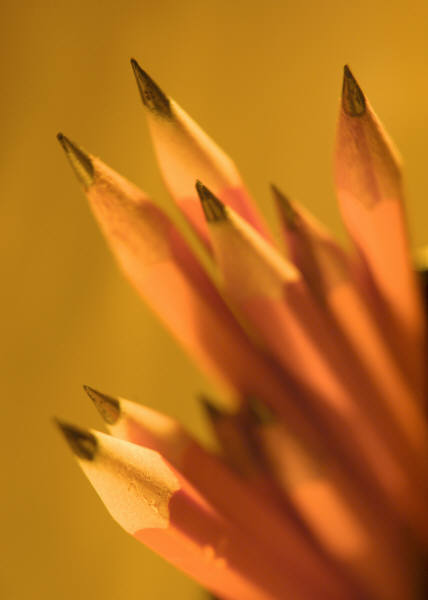 Reading with your child is vital. Research shows that it's the single most important thing you can do to help your child's education.
We can work in partnership to make your child the best they can be.  You can encourage your child to explore literacy in a fun way both outdoors and at home.
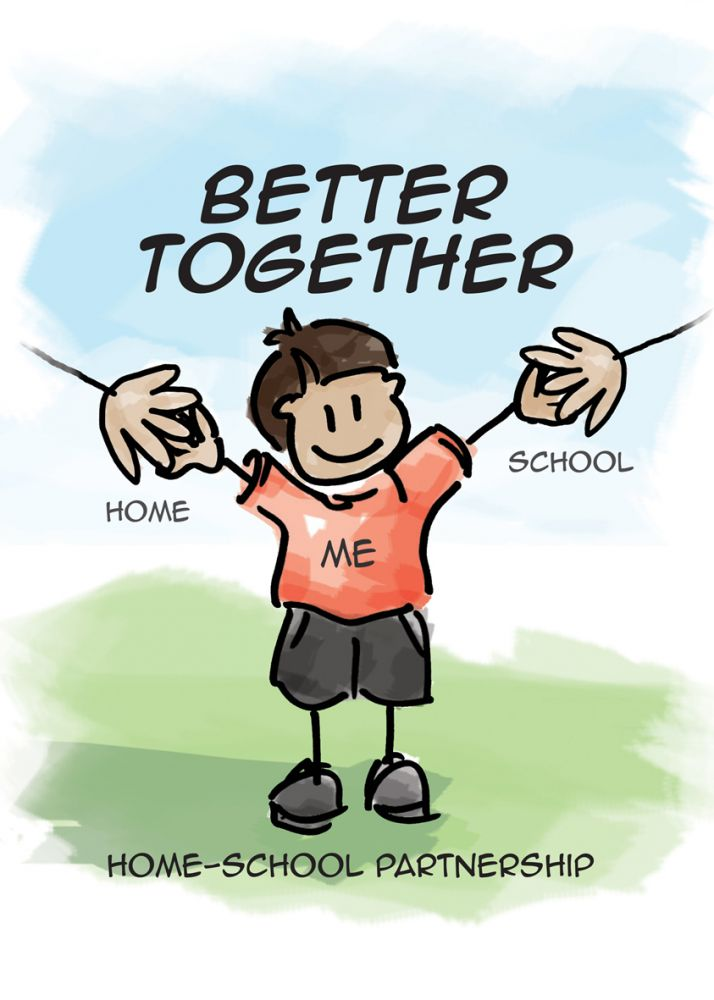 Reading Homework
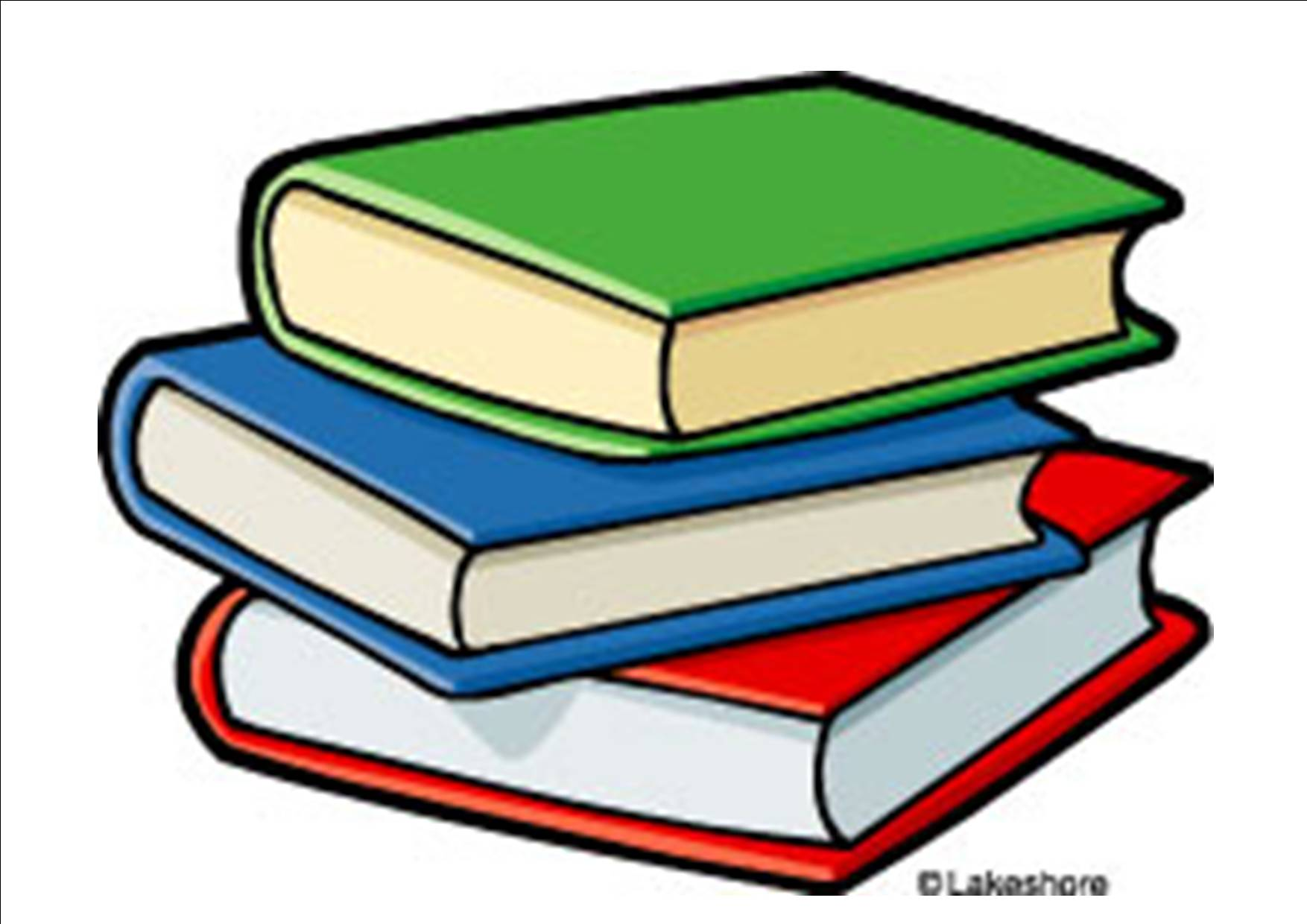 Practise reading every night 
Using your pointing finger when reading
Remember to discuss the text and pictures
Ask questions – use the inside covers for ideas
Encourage your child to think of some questions to ask
Please sign diary every night – your practise really makes a difference!
How Can You Help?
Include your child in everyday tasks and make them fun!- baking, i-spy, rhyming words
Practise tricky/ORT words, treasure hunt, looking for words in newspapers/books etc.
Read together – they are never to old for a bedtime story! **Bankton Reading Challenge**
Look at magazines and football scores
Look at signs outdoors
Use new and familiar words to extend and enrich your child’s vocabulary

www.readwritecount.scot 
http://www.familylearning.org.uk/phonics_games.html
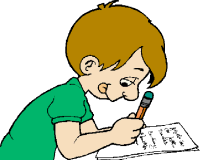 Writing Homework
Practise writing formation – 
Use whiteboard/sand/rice/mud to practise forming all letters correctly!
Generate rhyming words – throwing a ball
Real & Nonsense words - bin it or win it
Spelling – fun ways, rainbow writing, bubble writing, on backs, chalks etc
Questions/Explore Resources
Useful documents on Bankton Blog
Resources - have a look at/play with
Questions/Suggestions
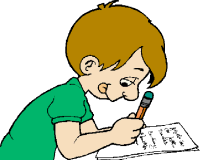